S AN
Adviser
Significant Families
Where are we going?
Now 10-20-100yr
plan
S AN
Adviser
Significant Families
Are the family on the journey

Where are we going?
Now 10-20-100yr
plan

Existing skills & capabilities
S AN
Adviser
Significant Families
Income to whom
Are the family
on the journey

Where are
we going?
Now 10-20-100yr
plan

Existing skills & capabilities
Equity to whom
Time frames
Control to whom
S AN
Adviser
Significant Families
Communication Plan
Income to whom
Are the family on the journey

Where are we going
Now 10-20-100yr
plan

Existing skills and
capabilities

Control to whom

Best of Breed team
Equity to whom
Time frames
Project plan
A “champion”
S AN
Adviser
Significant Families
Documentation Plan
Communication
Plan
Income to whom
Are the family on
the journey
Where are we going?
Now 10-20-100yr
plan
Existing skills and capabilities
Control to whom

Best of Breed team

KPI’s
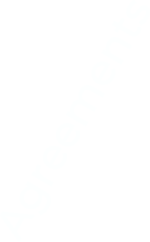 Equity to whom
A “champion”
Project plan
Time frames
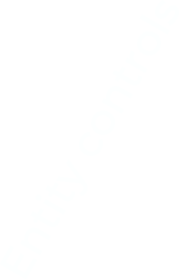 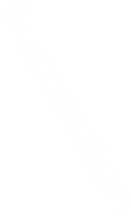 S AN
Adviser
Significant Families
Advisory Board
Documentation Plan Communication
Plan
Income to whom
Are the family on the journey
Where are we going?
Now 10-20-100yr
plan
Existing skills and capabilities
Control to whom
Best of Breed team KPI’s
Accountability
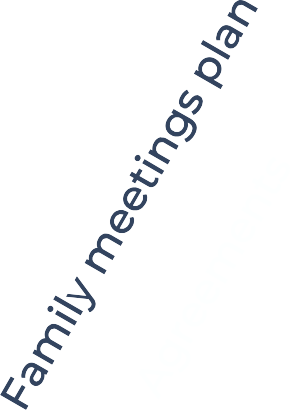 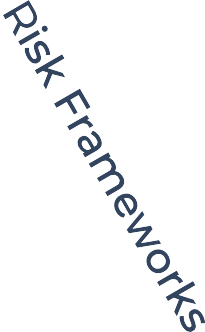 Equity to whom
A “champion”
Project plan
Time frames
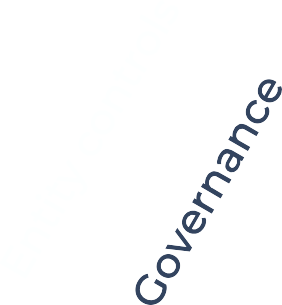 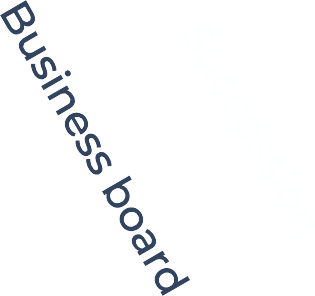